Звук  [ ж ], буквы Ж ж.
.
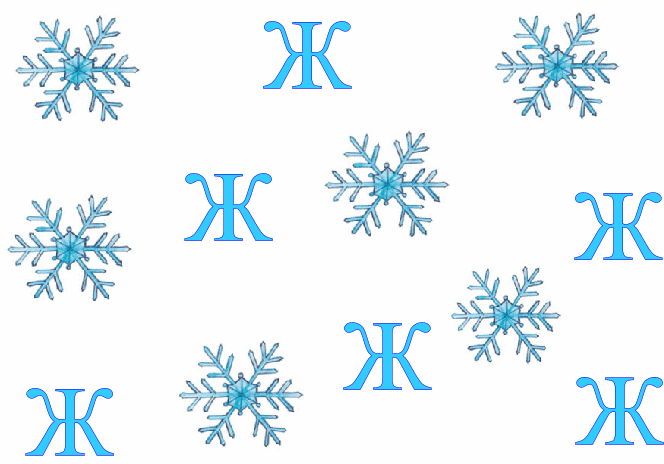 Цели урока: 

  познакомить со звуком  [ж], учить акцентированному произнесению этого звука на  основе одноуровневых моделей слов, обеспечить условия для определения функции буквы Ж ж; упражнять учеников в чтении слогов, слов, текстов;

 работать над развитием фонематического слуха и культуры звукопроизношения;

 воспитывать культуру учебного труда.
План  работы.
Чтение и 
работа с текстом

             Чтение цепочек
                        слов
              
                           Чтение слогов


                              Чтение слов в схемах
 
                                     Конструирование буквы
                  
                                                             Работа со звуком
Ж- [ж]
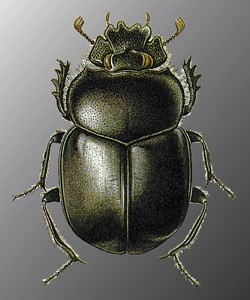 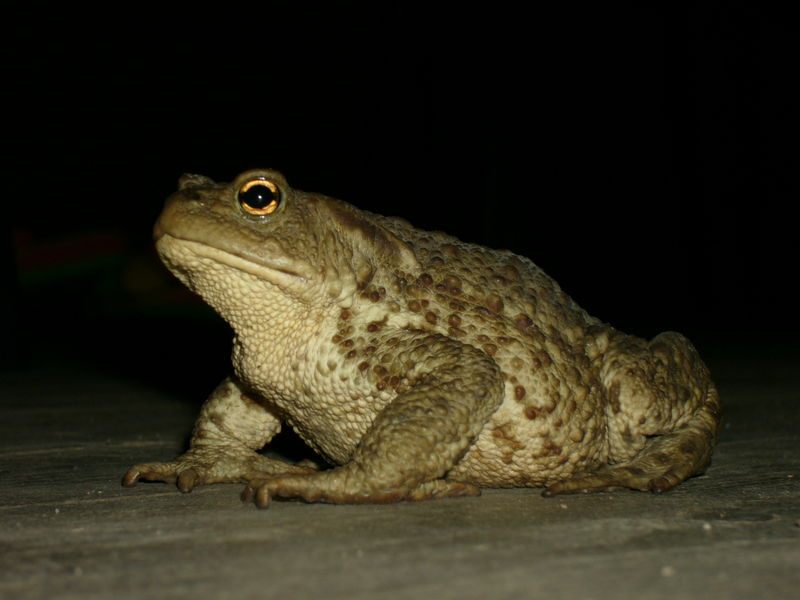 [     ][  у  ][  к  ]                    [     ] [ а ] [ б ] [ а ]

   ж     у     к                            ж     а     б     а
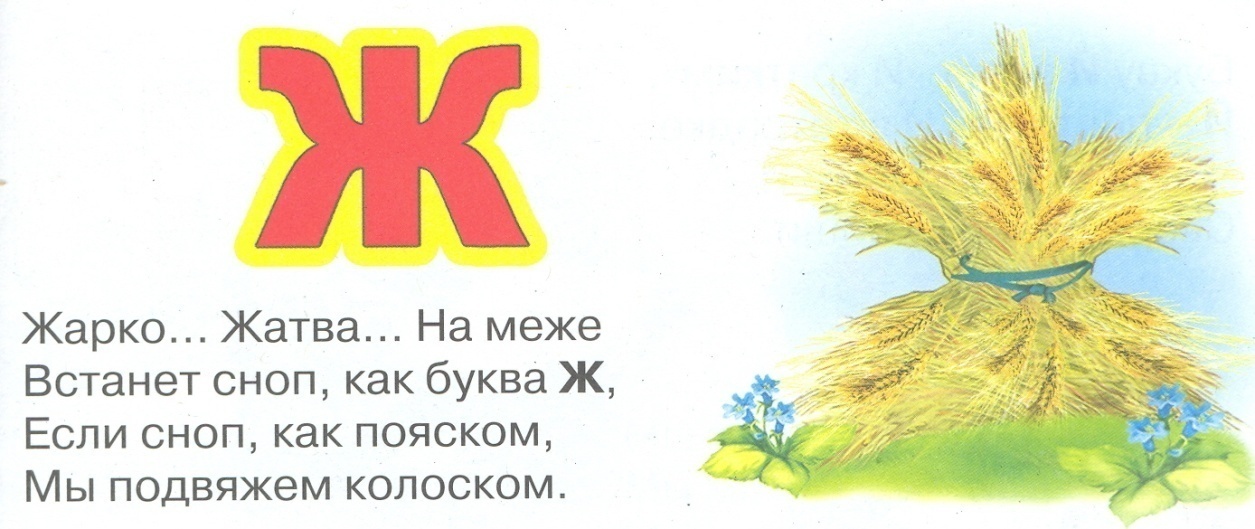 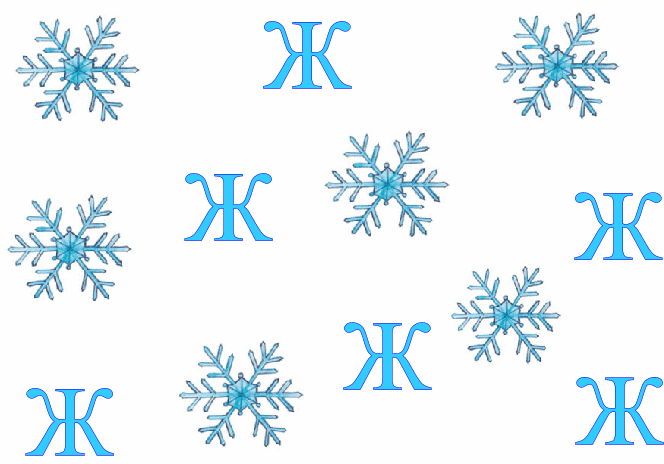 Стала снежинка буквою Ж, 
Солнце её не растопит уже!
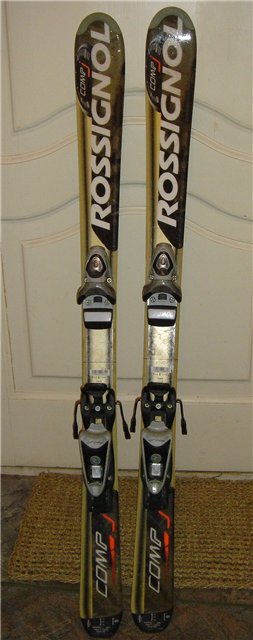 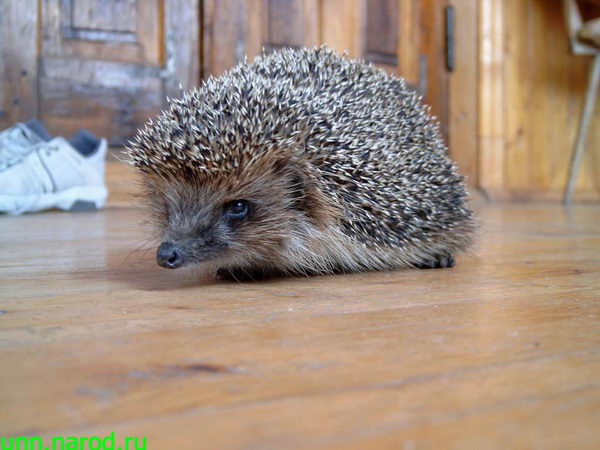 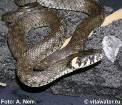 жи    жы
Ёжику на ужин жук жужжащий нужен.
жив – живот – живо́т – живо́тное  

Жир – жираф – жира́ф – жира́фы

Рог – рожок – рожо́к – рожки – ро́жки

Жар – жарил – жа́рил - обжа́рил
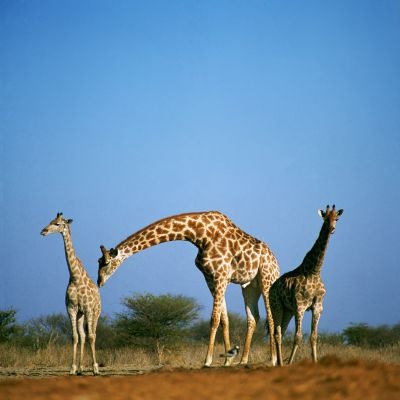 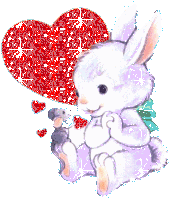 Молодцы!